2020 State of Housing Report
Bimal RajBhandary, Analyst  
May 12, 2021
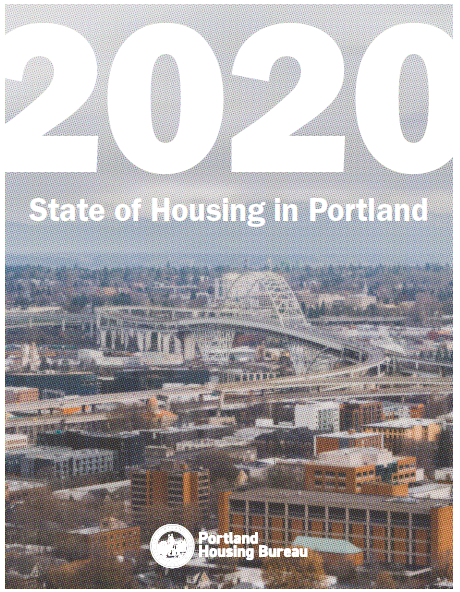 State of Housing Report
Published annually since 2015
Data collected fall/winter 2020
 Demographics: 2013-2018 ACS
2020 Housing market data
Special Section: COVID19 Impacts on Housing and Beyond
2
[Speaker Notes: http://Portland.gov/phb/state-of-housing-report
Published annually since 2015
Data collection throughout the Fall with a Spring publish date]
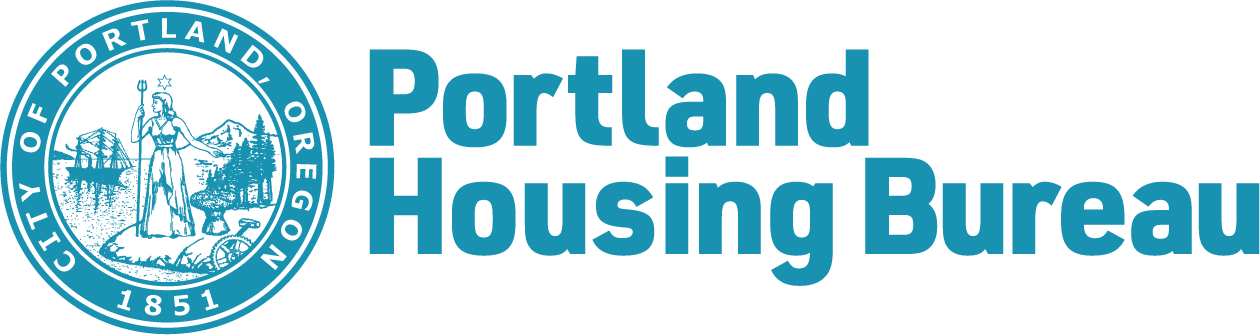 Part 2

Housing 
Market
Affordability
Part 4

Policies and Programs
Part 3

City and Neighborhood
Profiles
Part 1

Demographics    and Housing  Stock
Part 5

Housing Program 
Funding
Neighborhood Study Areas
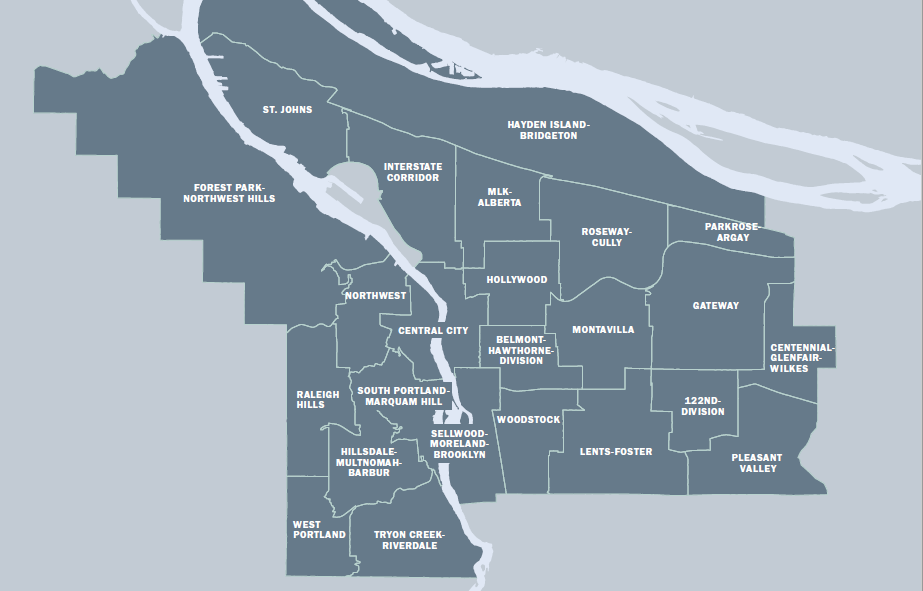 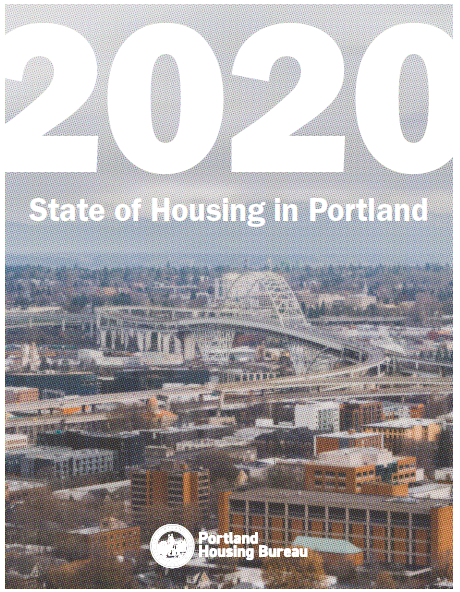 2020 Key Findings

Growth in population, wealth, median age, and diversity from 2013-2018

Persistent income disparities by housing tenure and race/ethnicity despite rising incomes overall

COVID-19 impacts on housing market:
Asking rents decreased for first time in a decade
Central City asking rents decreasing while vacancy rates at an all time high
East Portland vacancy rates decreasing while rents increasing slightly
Single-family home sales consistently stronger in 2020 than 2019

The City and Housing Bureau have played new roles in response to the economic impact of COVID19
5
Portland Housing Bureau
Population
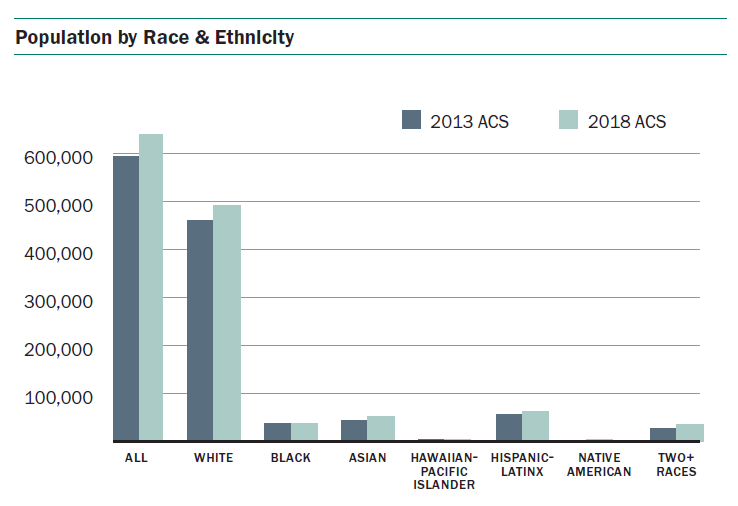 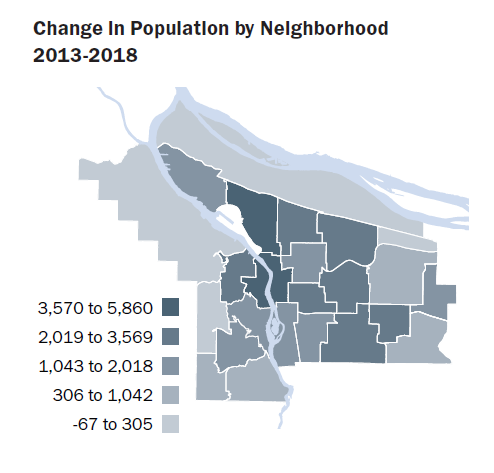 6
Portland Housing Bureau
Median Household Income by Race & Ethnicity
7
Portland Housing Bureau
Rentership
8
Portland Housing Bureau
Homeownership Rates
9
Portland Housing Bureau
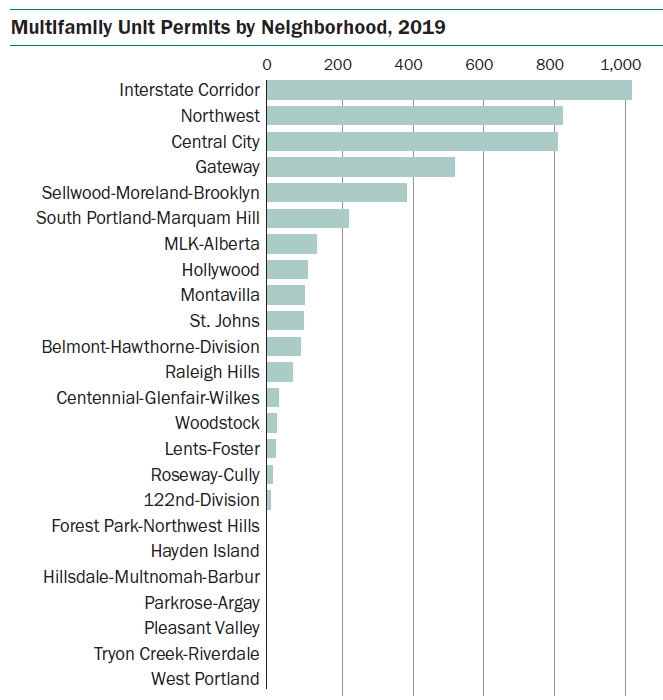 Multifamily Unit Permits by Neighborhood
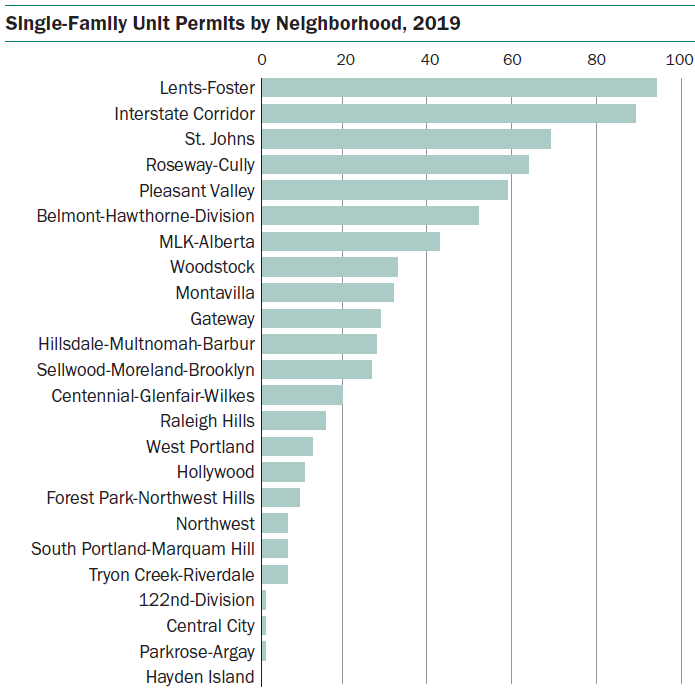 Single-Family Unit  Permits by Neighborhood
Rental Affordability
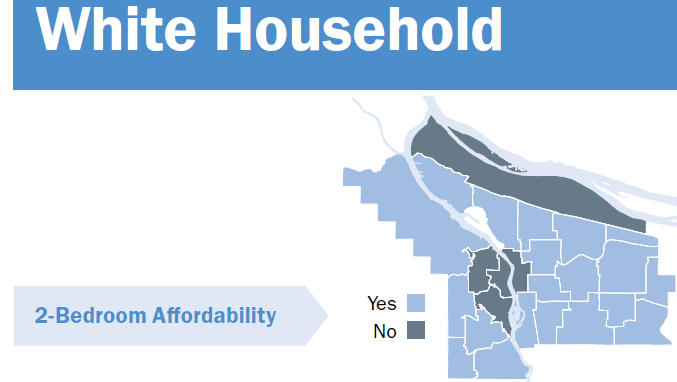 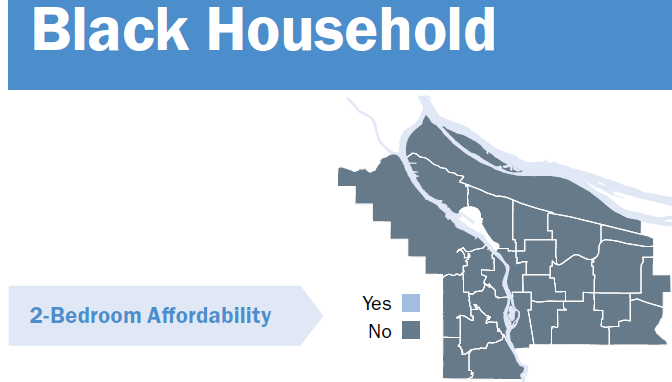 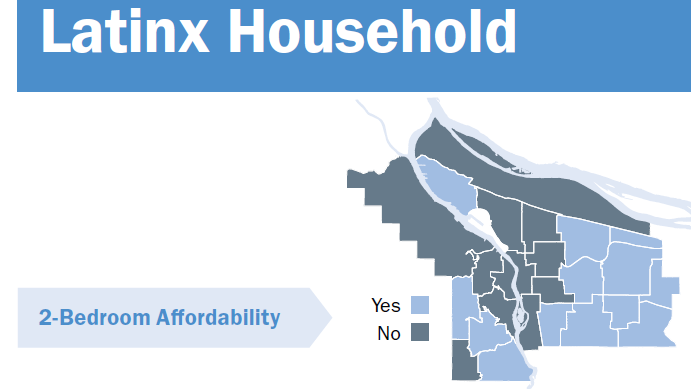 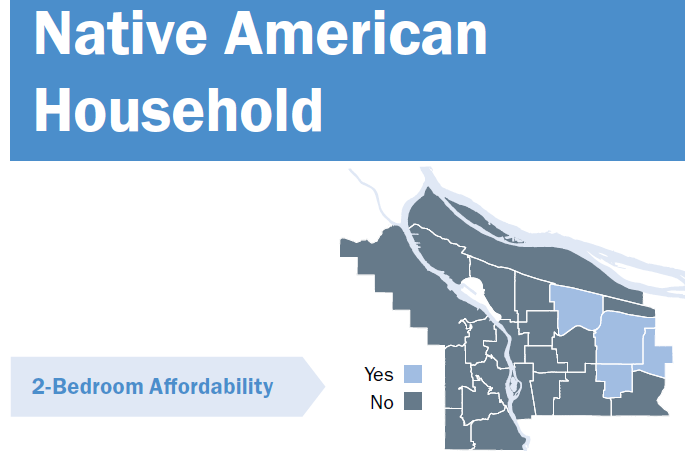 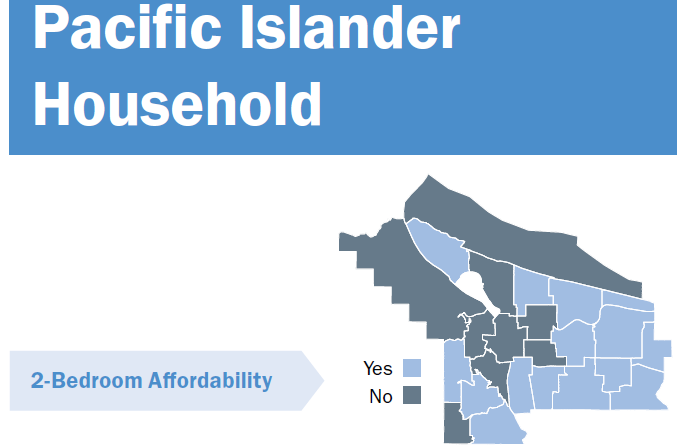 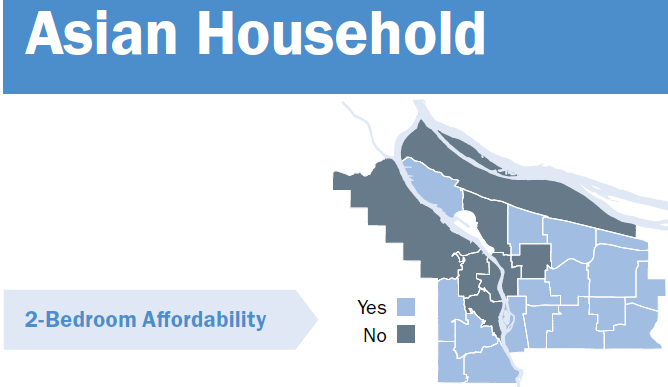 Homeownership Affordability
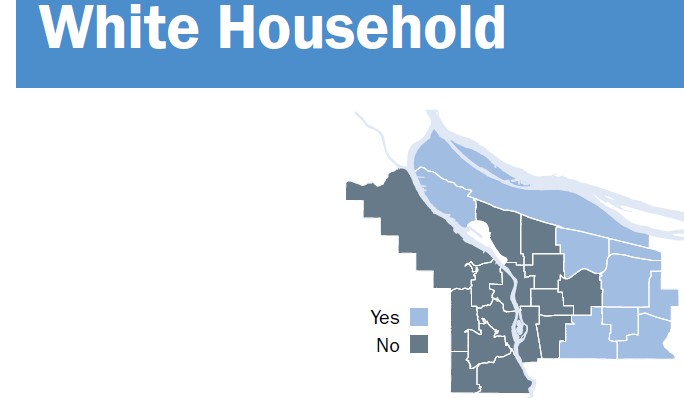 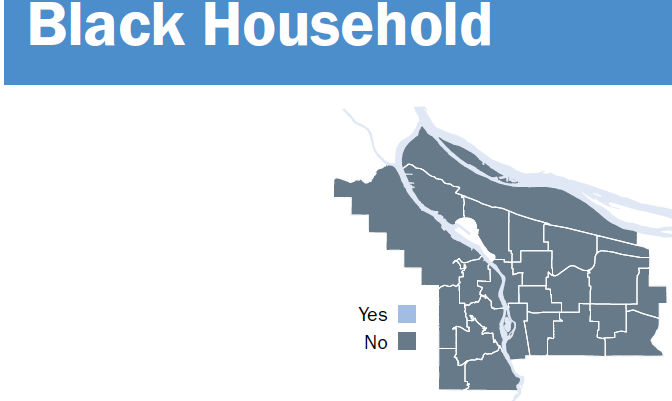 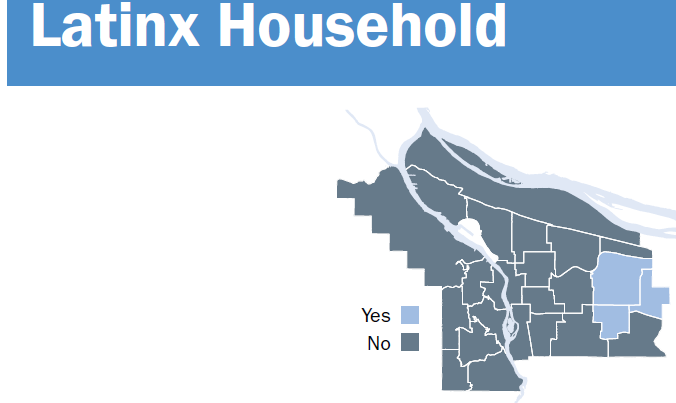 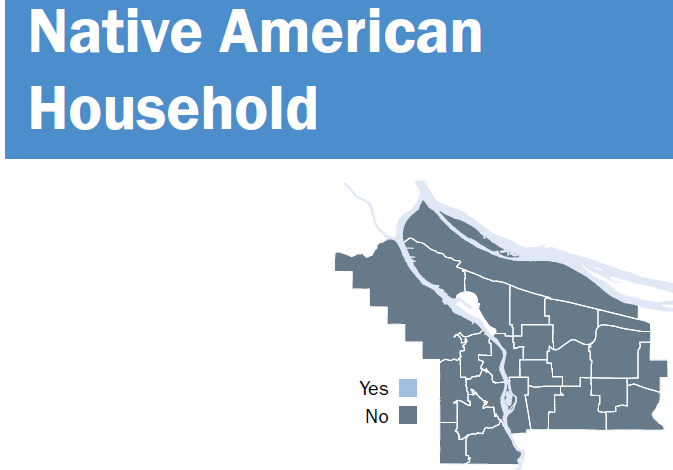 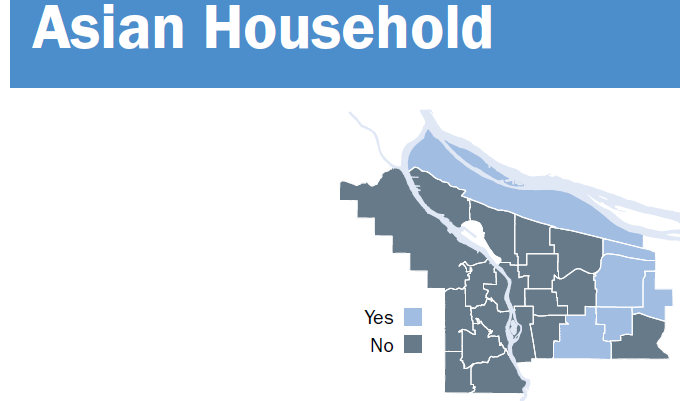 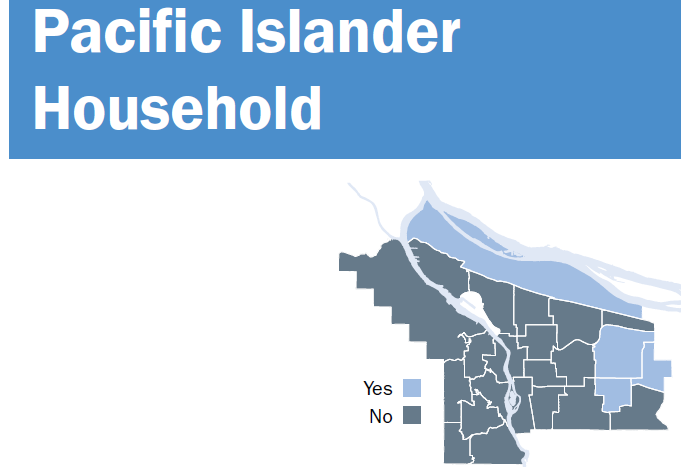 Change in Rent Per Year
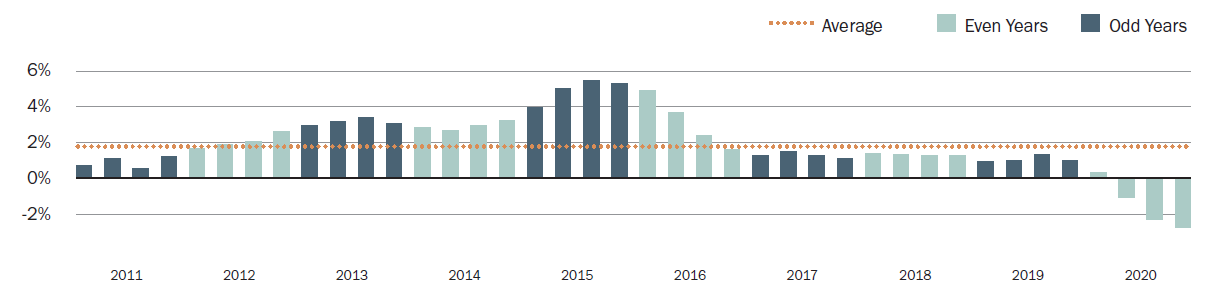 14
Portland Housing Bureau
Vacancy Rates
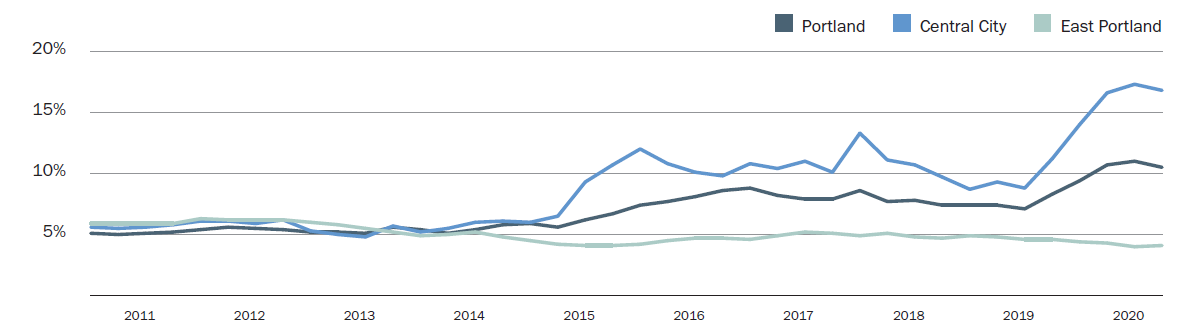 15
Portland Housing Bureau
Asking Rents
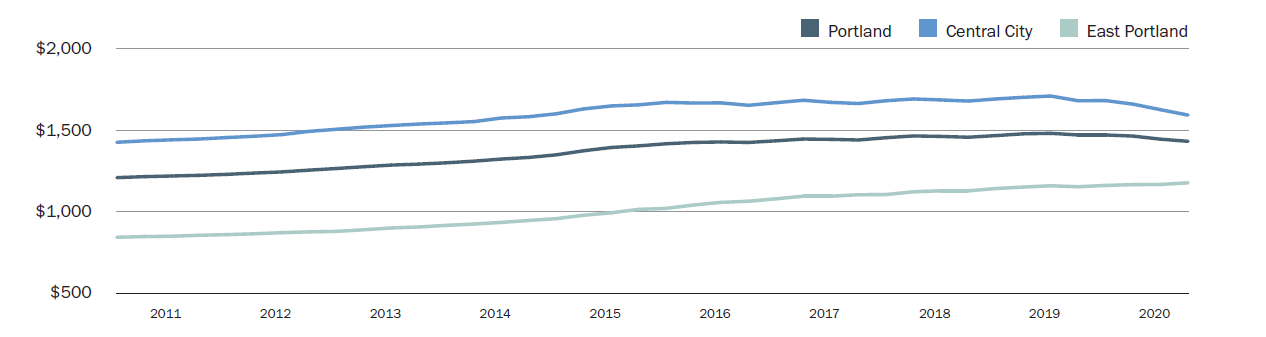 16
Portland Housing Bureau
Rent Concession Rates
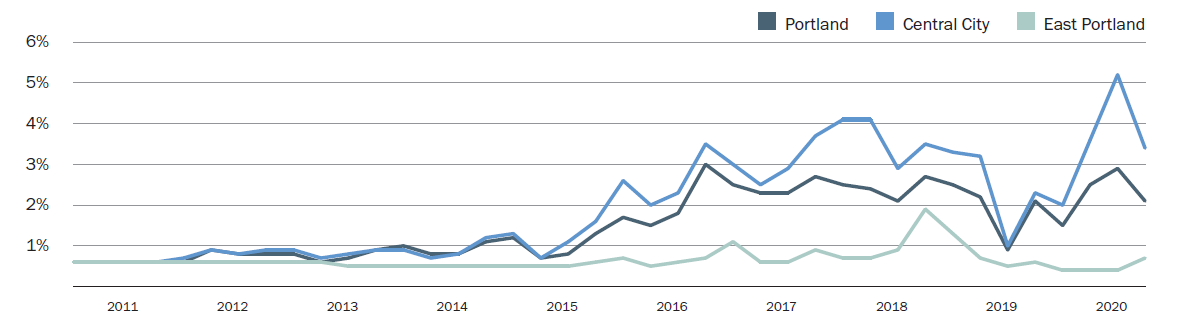 17
Portland Housing Bureau
COVID19 Impacts on Housing
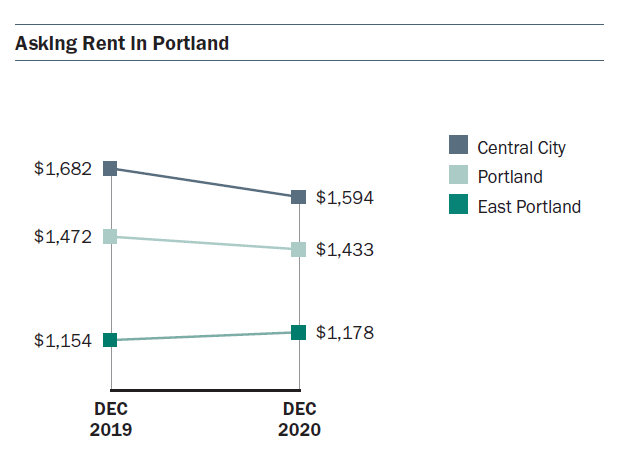 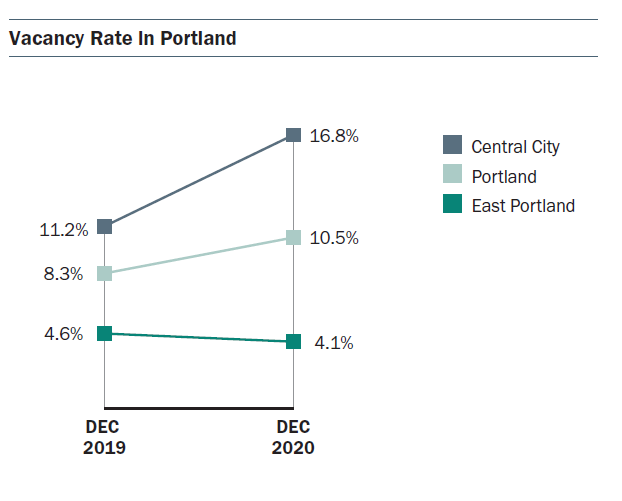 18
Portland Housing Bureau
[Speaker Notes: Just looking at last one year]
Median Home Sales Price
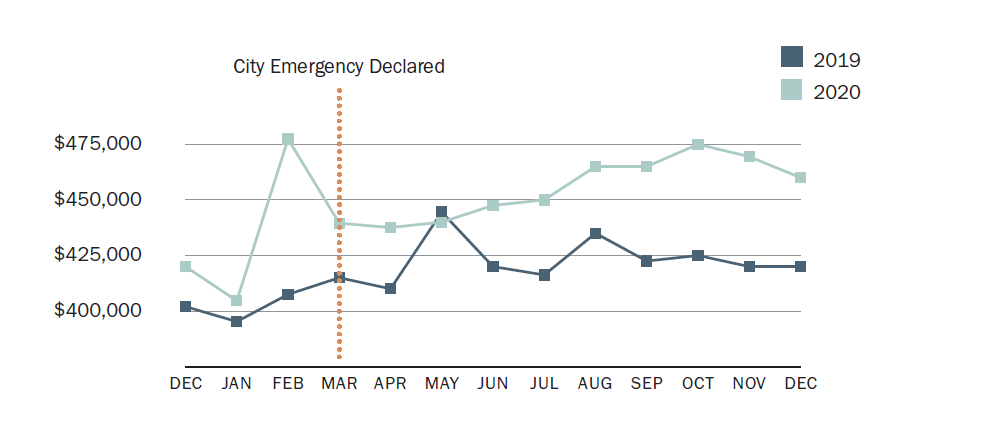 19
Portland Housing Bureau
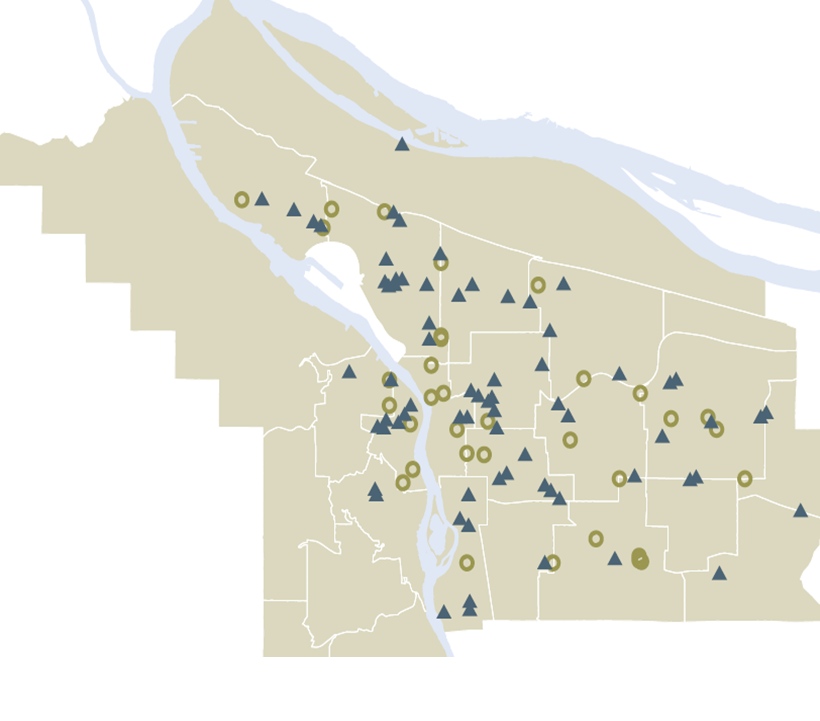 Housing Development Since State of Emergency
5,858+ affordable homes (open or in progress)
11,000 Portlanders stably housed 
1/3 of units deeply affordable
[Speaker Notes: In 2015, the City declared a Housing Emergency -  the Portland Housing Bureau accelerated our resources to create more affordable housing sooner. 

Since that time, the Housing Bureau has worked to create a pipeline of over 5,700 new affordable homes. That will stably house 11,000 Portlanders
- Nearly 3,000 of which are already housing Portlanders
- 23% of which are as from the Inclusionary Housing program 
- 1/3 of which are deeply affordable meaning they are affordable to people with little to no income.  


---



Regulated Affordable Housing open and in pipeline: 
Total open: 2,997 units
Total pipeline: 3,401
77% of units are PHB, 23% IH/MULTE
7,137 bedrooms
30% (1,348) of PHB units in opened and in pipeline are deeply affordable (0-30%AMI) 
Providing homes for approximately 11,000+ people in the future]
Discussion